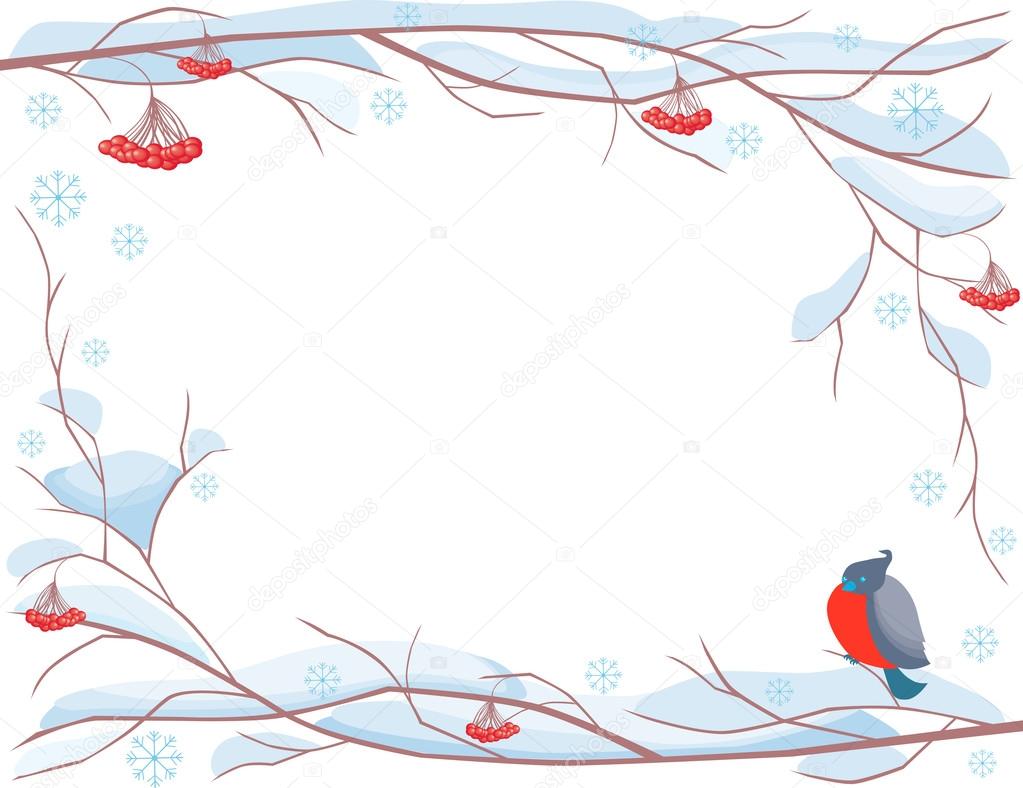 Кормушка для пичужки
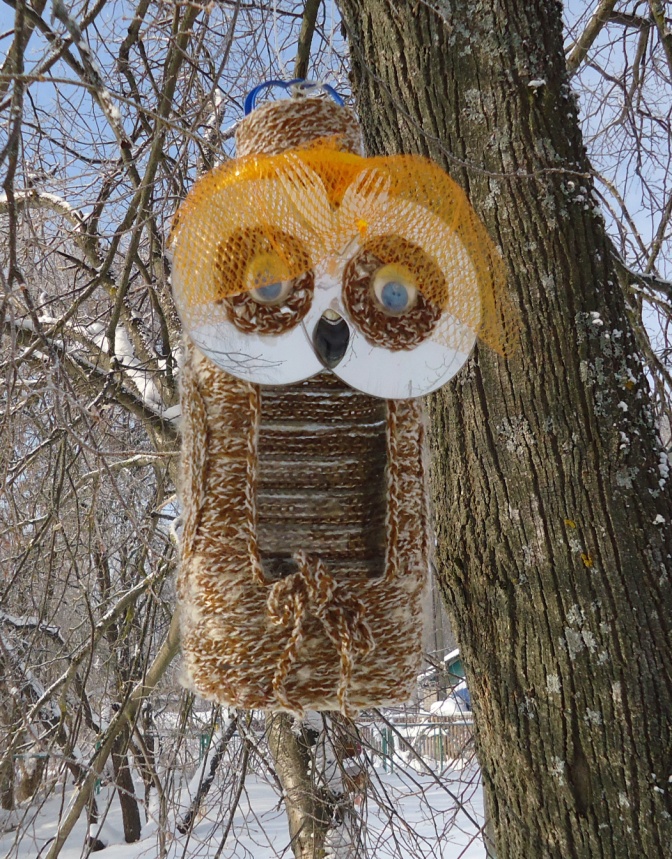 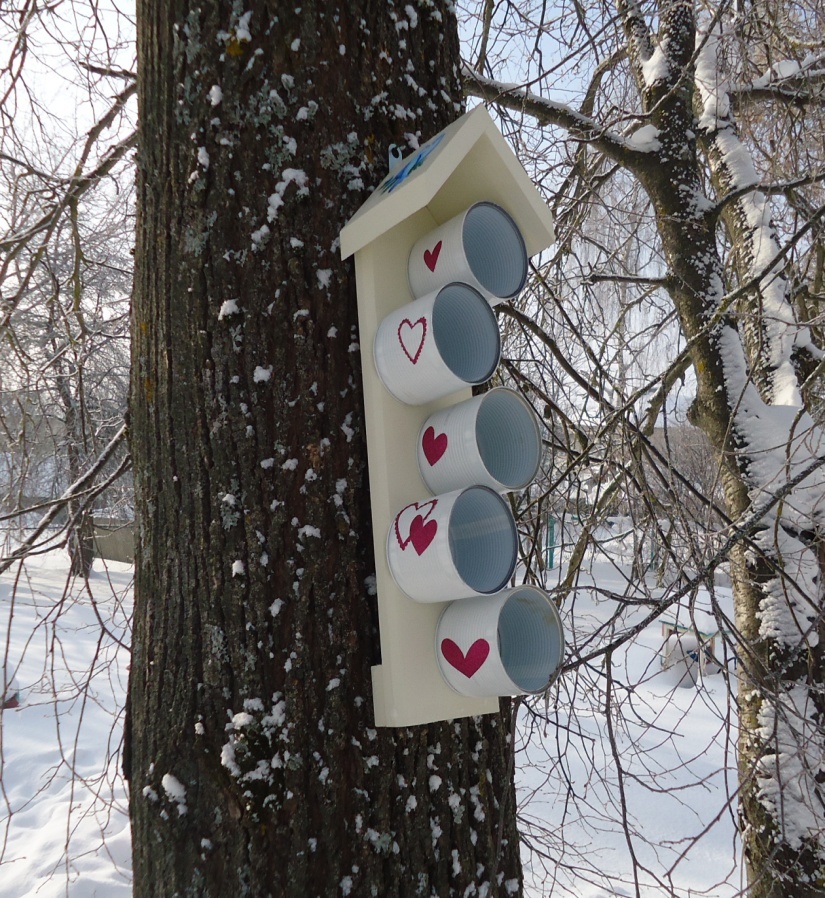 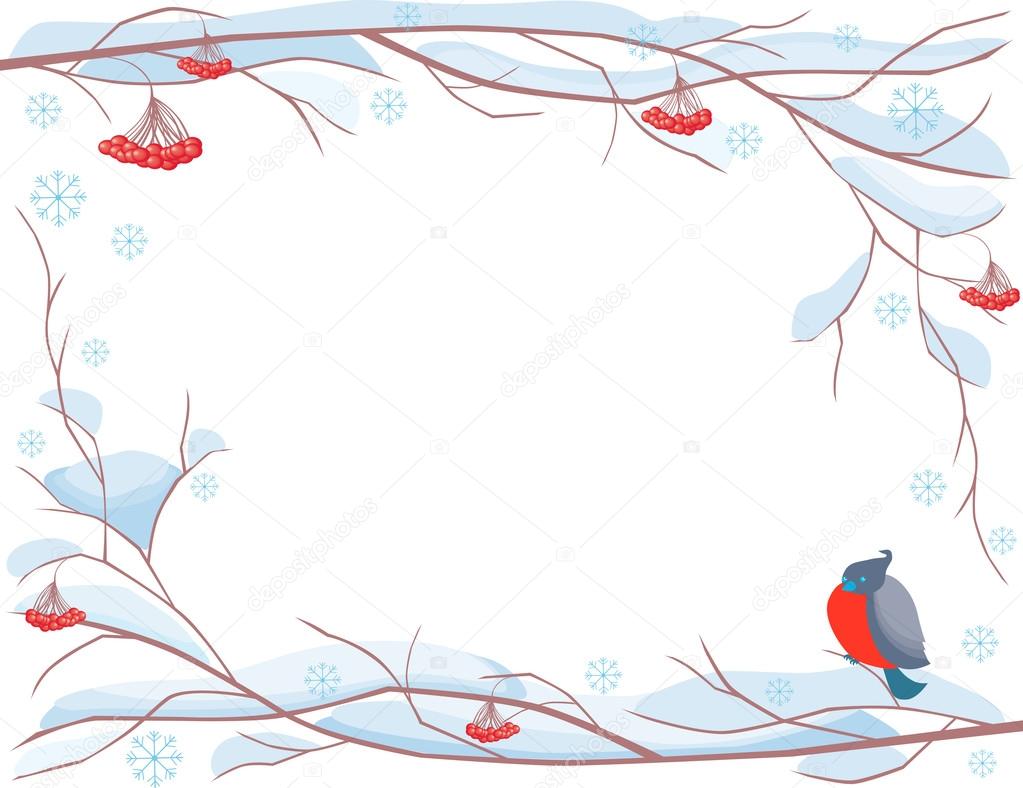 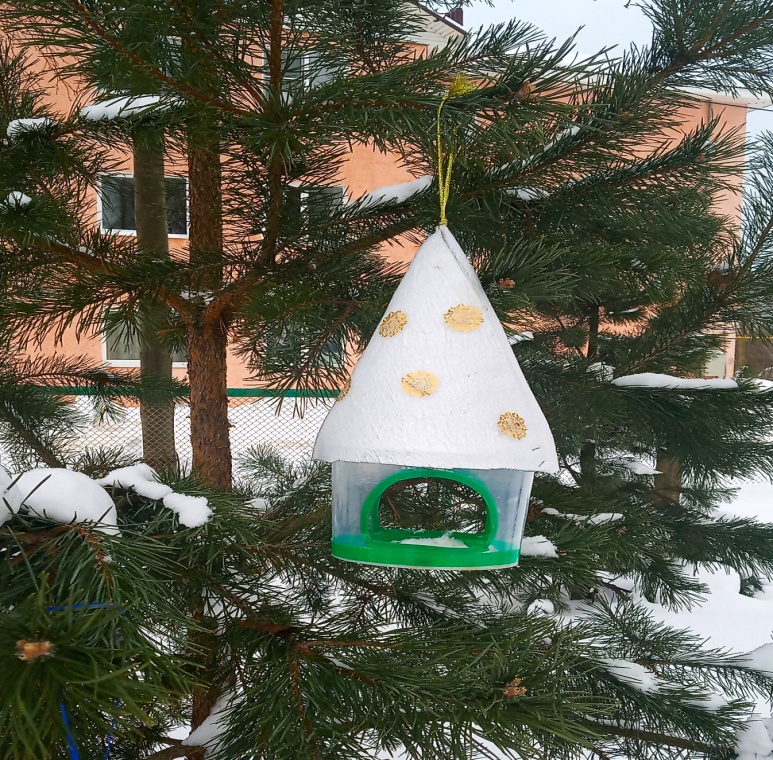 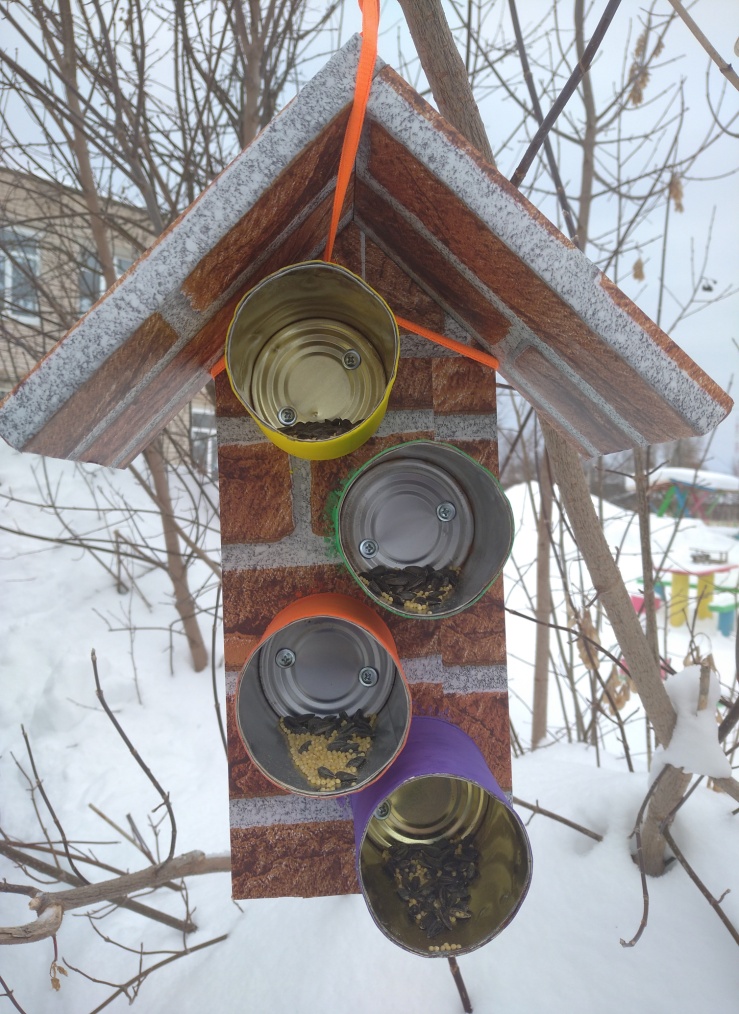 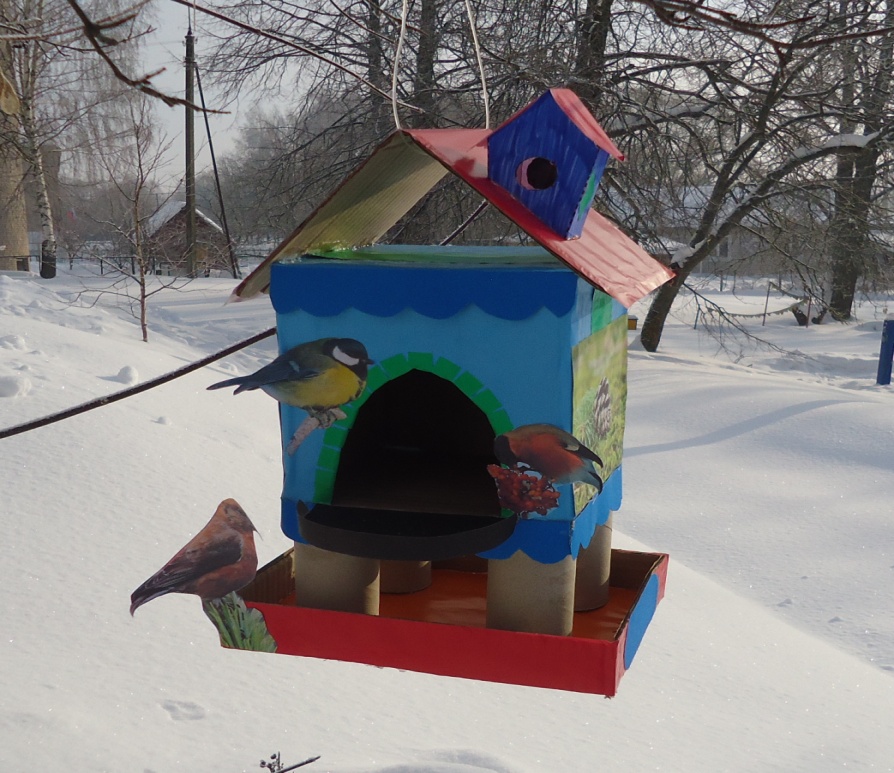 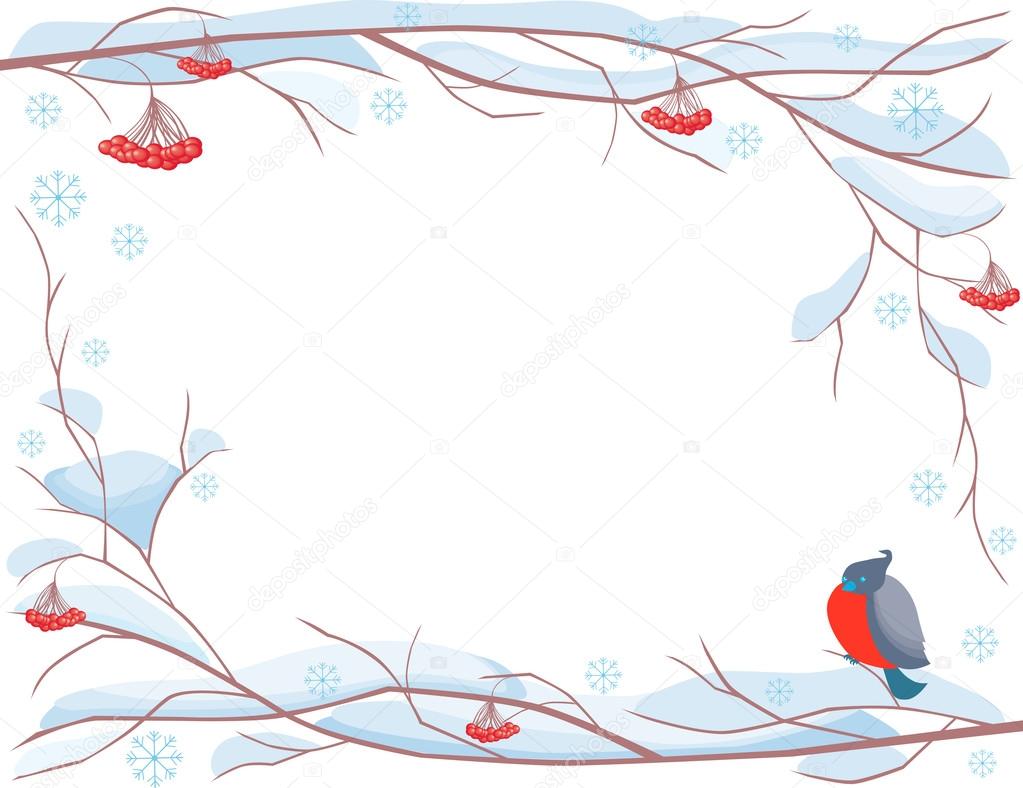 Валентинки для птиц
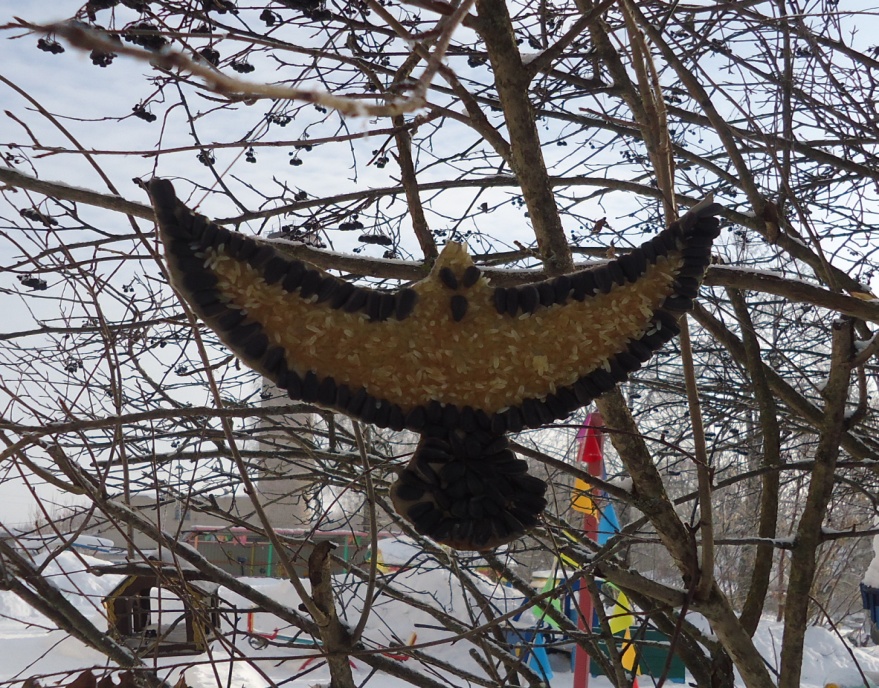 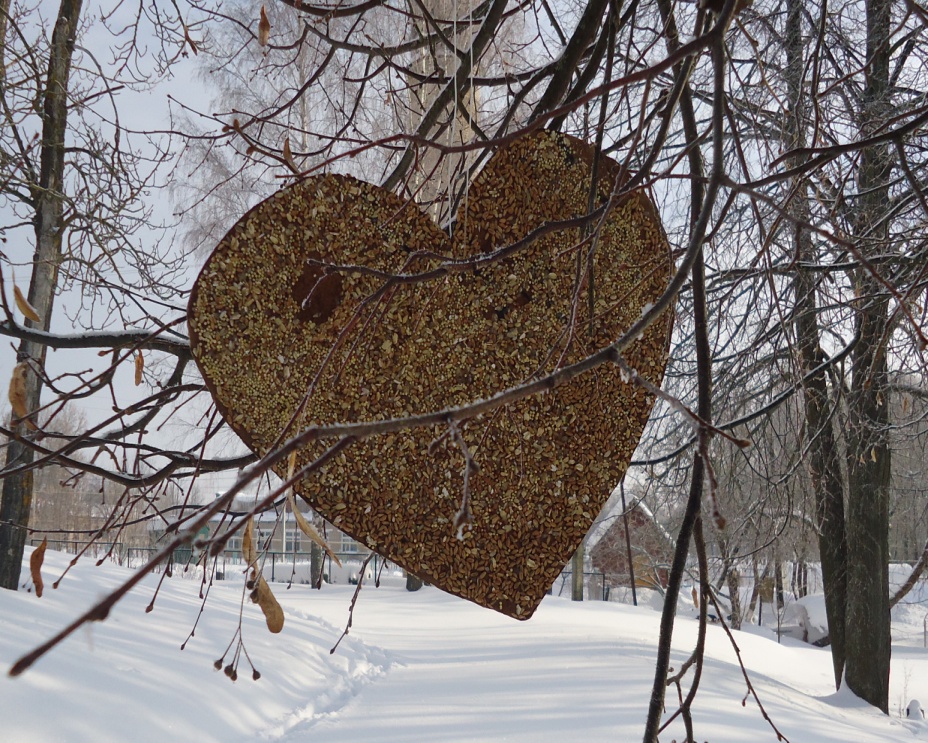 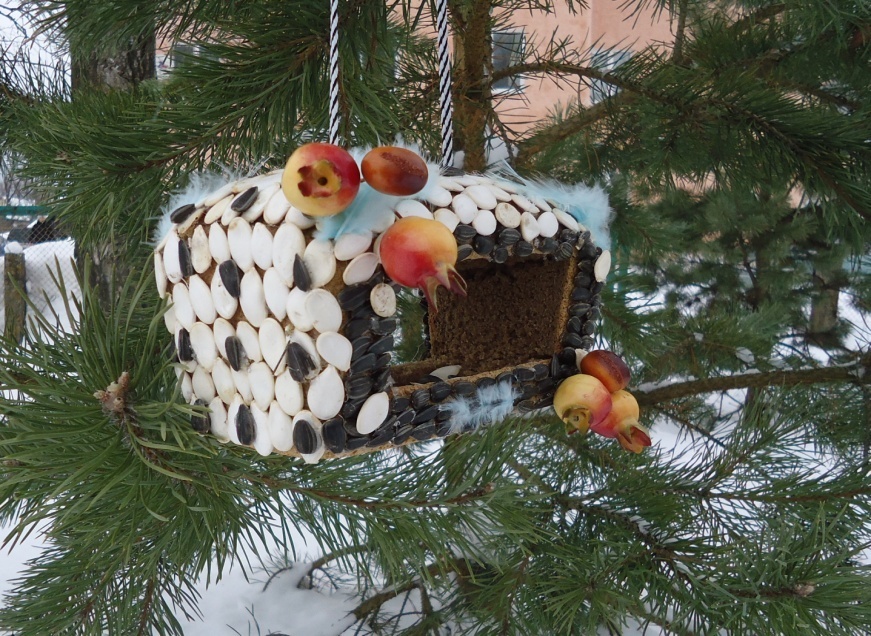 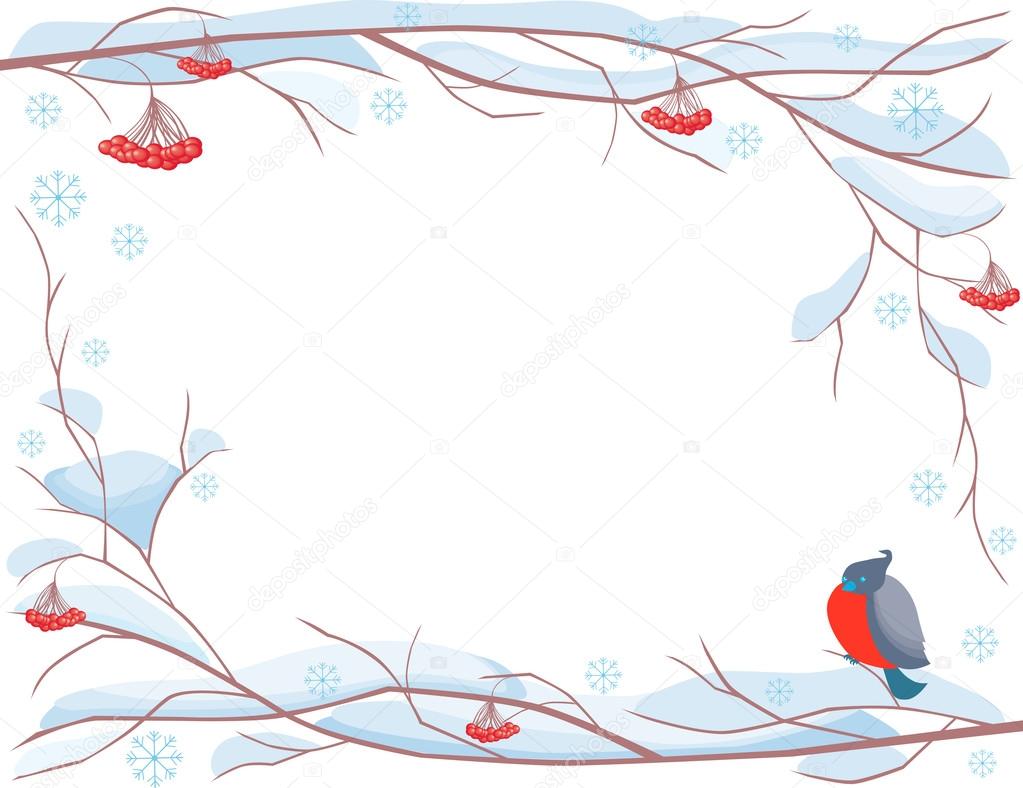 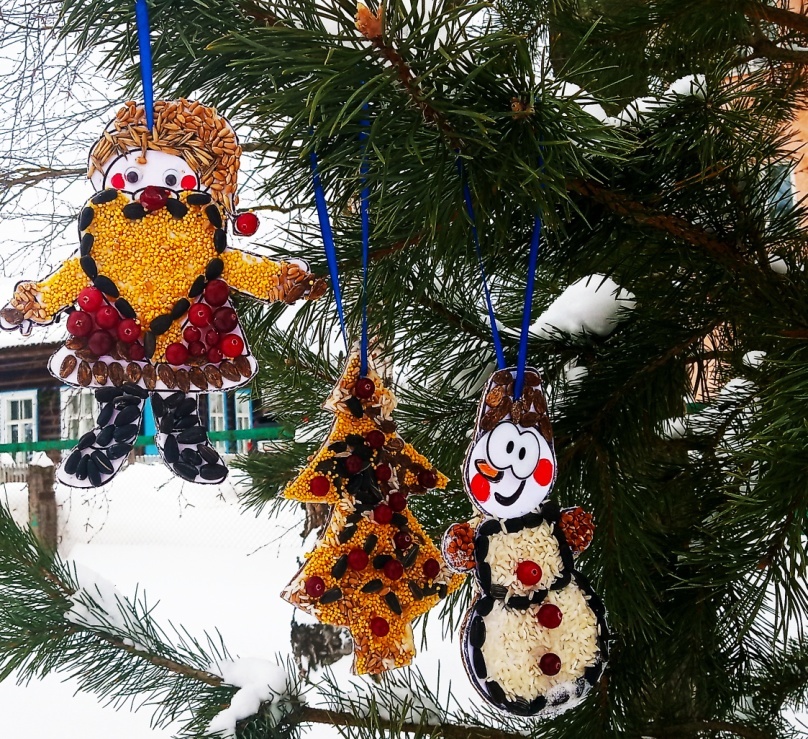 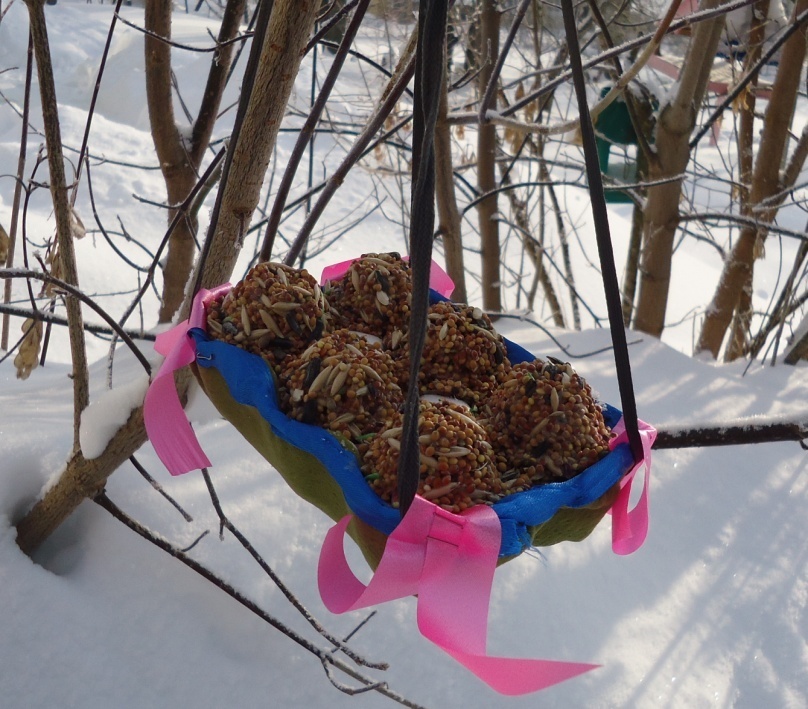 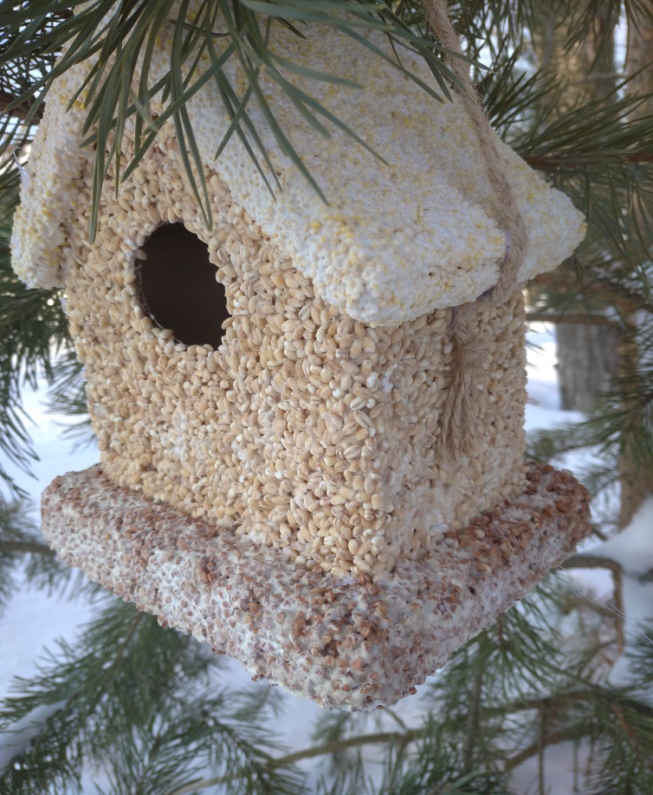 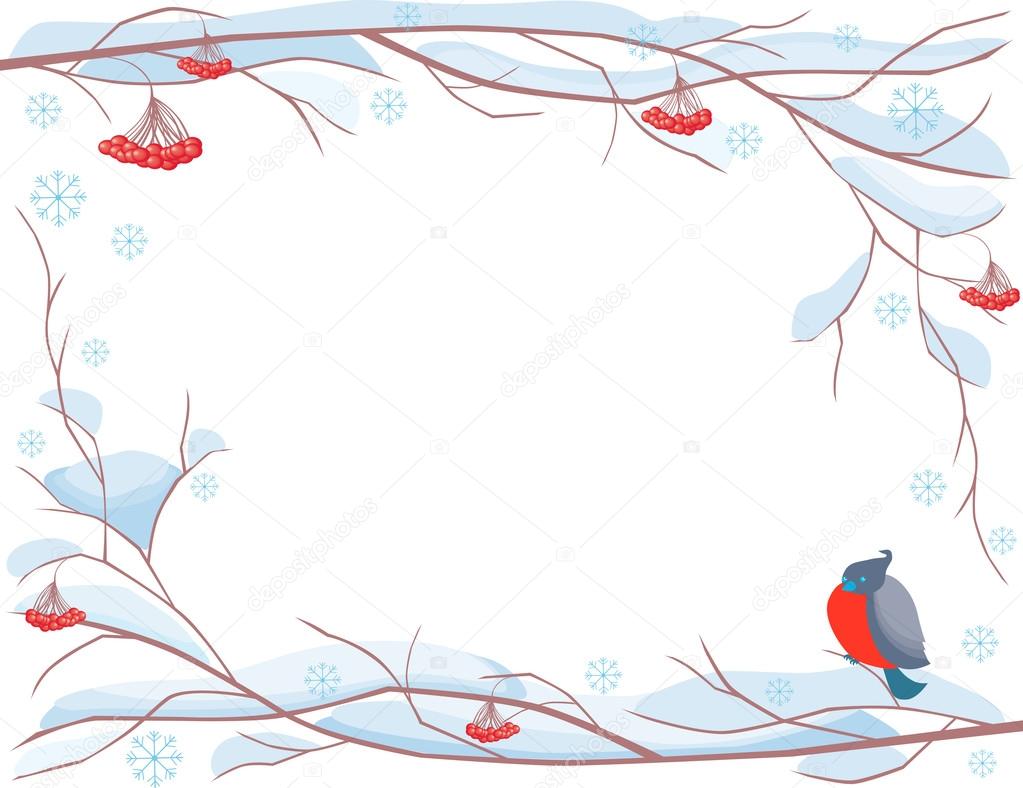 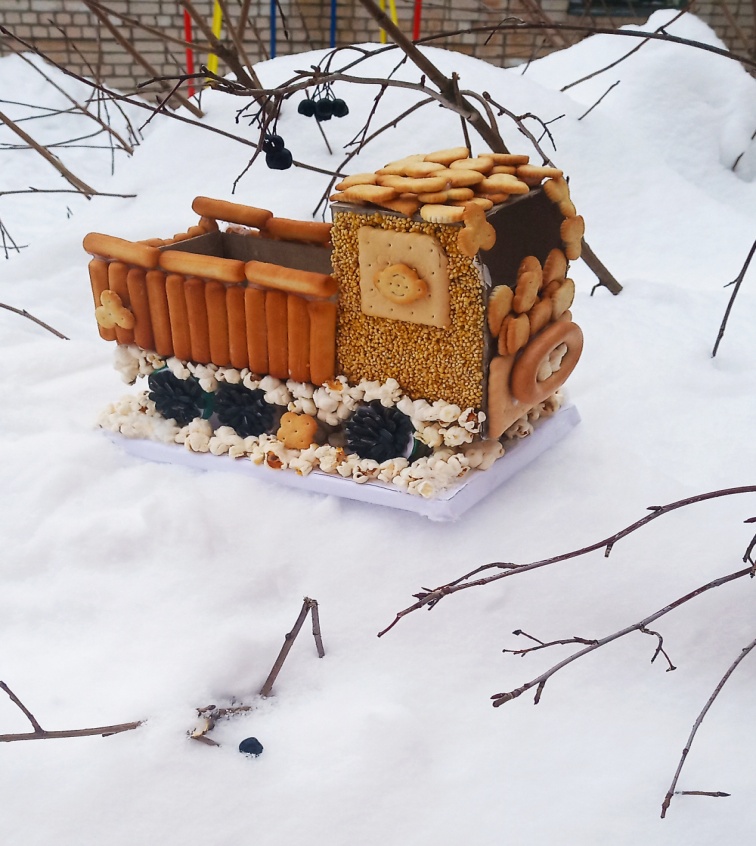 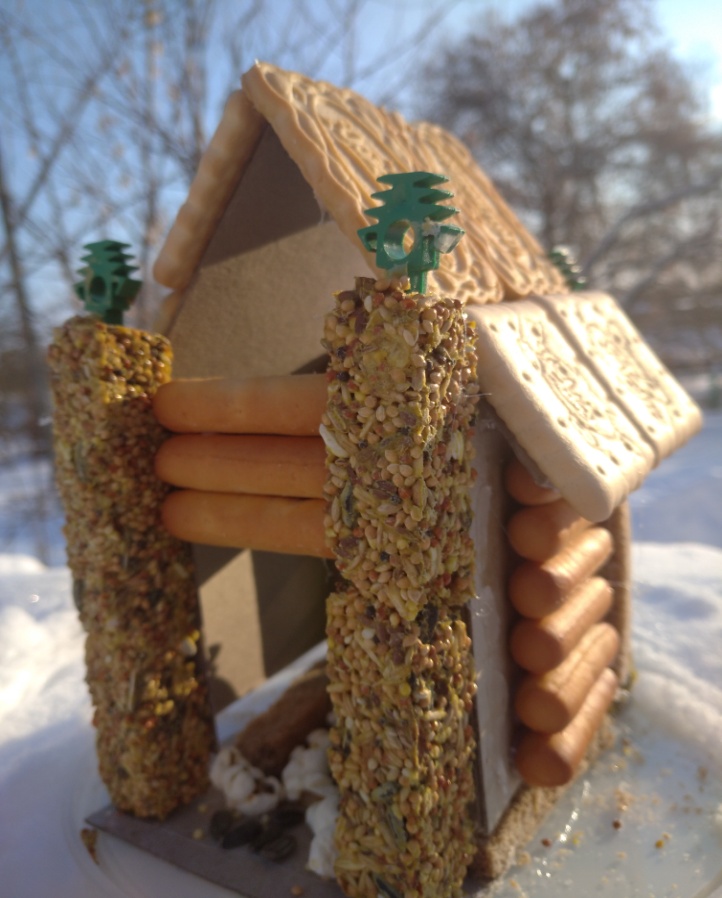